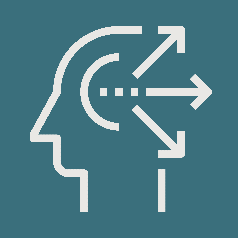 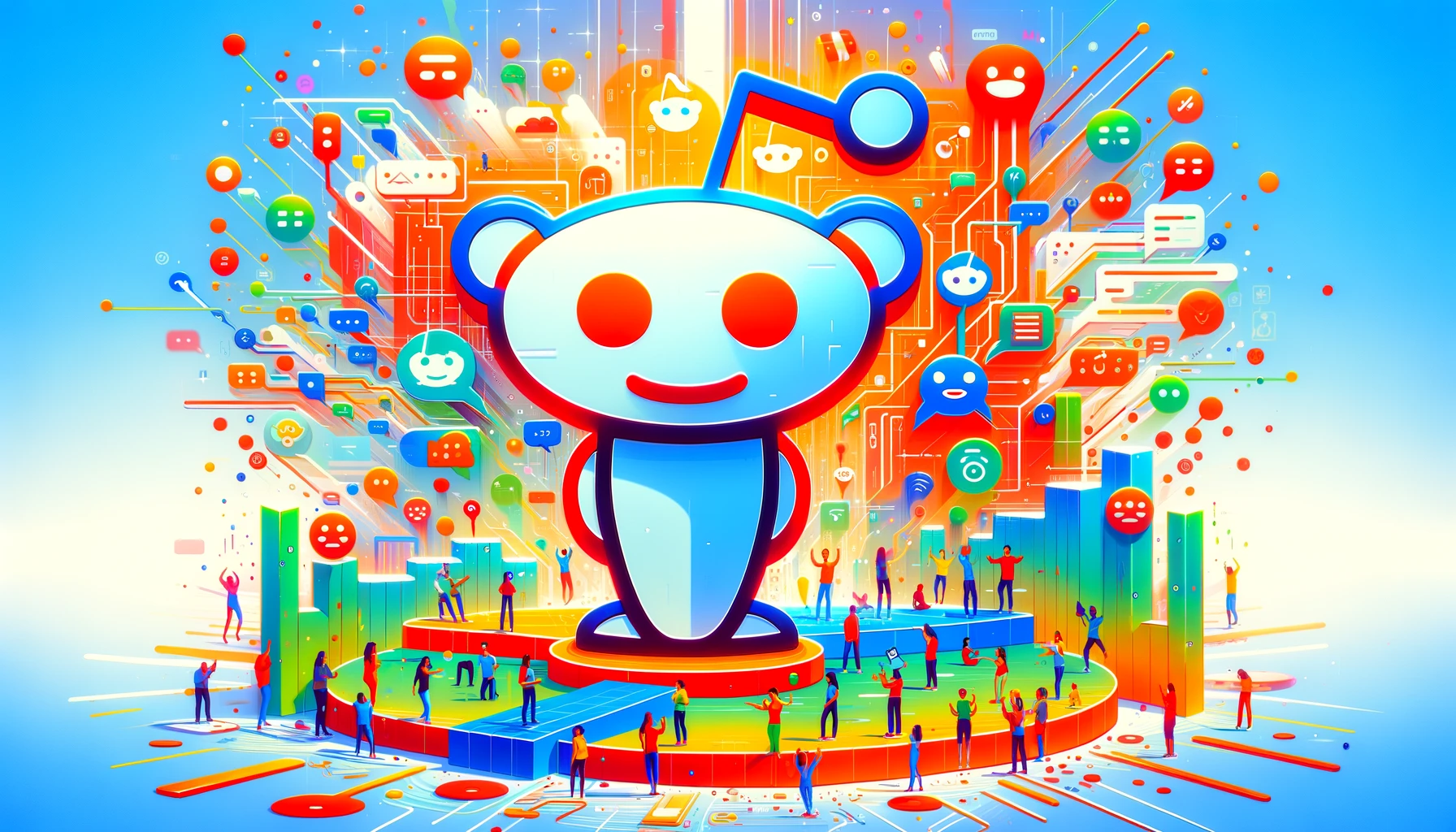 SWOT
ANALYSIS 
Reddit
2024
www.strategypunk.com
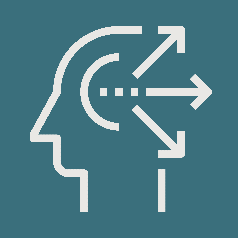 STRENGHTS
SWOT
ANALYSIS
Summary 
Reddit
WEAKNESSES
OPPORTUNITIES
THREATS
www.strategypunk.com
SWOT ANALYSIS – Reddit 2024
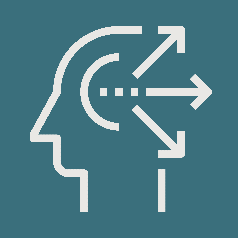 STRENGTHS
WEAKNESSES
OPPORTUNITIES
THREATS
Engaged User Base: Reddit has millions of active and loyal users.
Diverse Content: The platform features a wide range of niche communities.
User-Generated Content: Reddit's content is primarily created by its users, enhancing authenticity.
Brand Recognition: Reddit is well-known and established online.
Content Moderation: Reddit struggles with moderating potentially harmful content.
Limited Monetization: Its revenue sources like ads and subscriptions need diversification.
User Dependence: Reddit's success is closely tied to user engagement levels.
Market Expansion: There's potential for Reddit to grow into new geographic areas.
Partnerships: Collaborations could provide new revenue streams and improve offerings.
Data Use: Leveraging user data can help with targeted advertising and personalized content.
Social Media Competition: Platforms like Facebook and Twitter pose significant competition.
Regulatory Issues: Increasing legal scrutiny requires Reddit to adapt.
Cybersecurity Risks: Security and privacy concerns are pivotal, with breaches potentially harming reputation.
www.strategypunk.com